Announcements:
HW
Quiz
EECS 70A: Network Analysis
Lecture 14
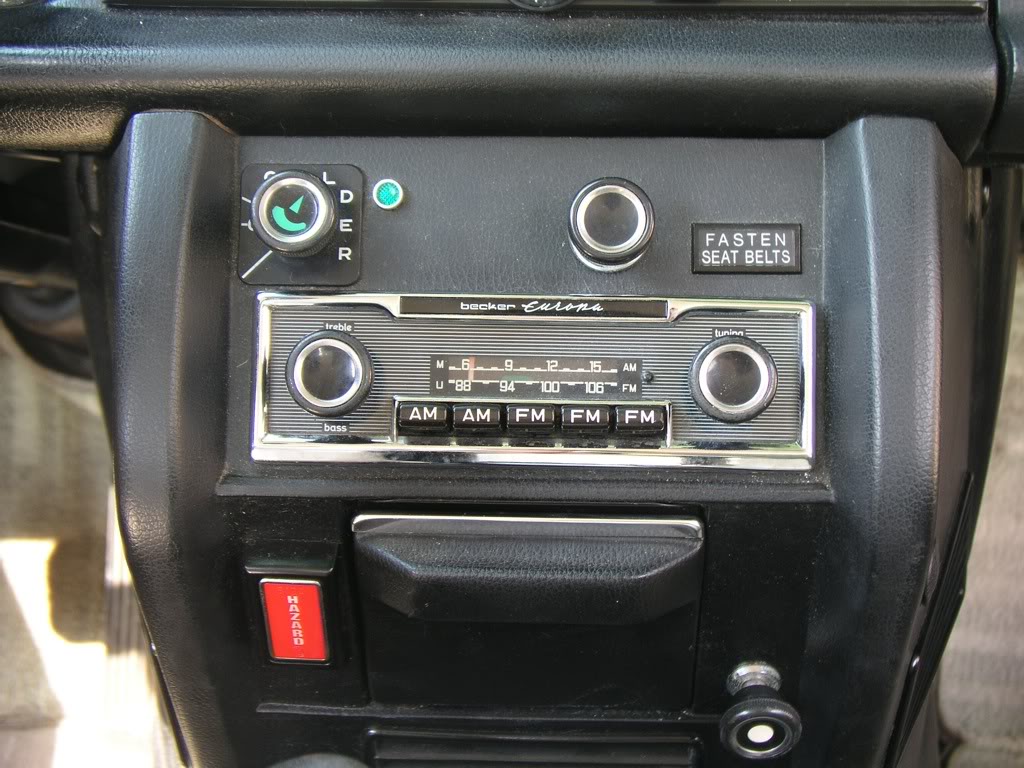 Goals rest of quarter:Understand these knobs!
http://www.peachparts.com/shopforum/showthread.php?t=256624
Phasors
V
I
V = I Z
Example problem #3
Find i(t), V1(t), V2(t) for this circuit: (instructor)
+
C
V1
R
-
V(t)=V0 cos(wt)
+
V2
-
Find i(t), V1(t), V2(t) for this circuit: (instructor)
Example problem #4
Find i(t), V1(t), V2(t) for this circuit: (students)
+
V1
R
V(t)=V0 cos(wt + 90)
-
+
L
V2
-
High pass filter
+
C
V1
INPUT:  
V(t)=V0 cos(wt)
R
a
+
-
+
OUTPUT:  
Vab(t)
V2
-
-
b
Low pass filter
INPUT:  
V(t)=V0 cos(wt)
a
R
+
OUTPUT:  
Vab(t)
C
-
b
“Transfer function”
Linear network
H(w)
X(w)
Y(w)
Input
Output
demo
RC transfer function
INPUT:  
V(t)=V0 cos(wt)
a
R
+
OUTPUT:  
Vab(t)
C
-
b
Band pass filter (RLC)
+
C
V1
INPUT:  
V(t)=V0 cos(wt)
R
a
+
-
+
OUTPUT:  
Vab(t)
V2
-
-
b